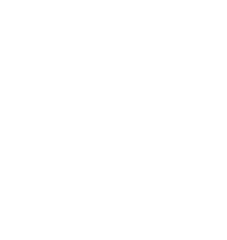 CNES CEOS Chair Priorities 2022
Paths to Sustainability: From Strategy to Practical Measures
Selma Cherchali, CNES
Agenda Item #42
2021 CEOS Plenary 
Virtual Meeting
1-4 November 2021
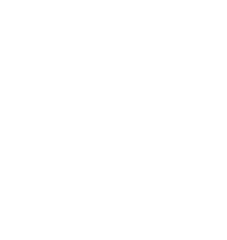 CNES CEOS Chair Priorities 2022	   Paths to Sustainability: from strategy to practical measures
Emphasis on evolution of R&D & demo activities to applications and services.

Pursuing and reinforcing the work with GEO to engage stakeholders necessary for such evolution.

Develop application case studies with the CEOS WGs, VCs, and AHTs for stakeholder benefit

Support GST and more specifically AFOLU Roadmap development inc. CEOS Biomass Protocol uptake & GEO-TREES

New and complementary activities, including cooperation on thermal IR cross-collaboration.
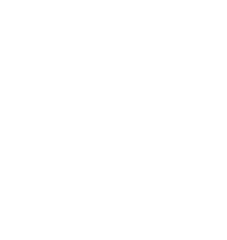 CNES CEOS Chair Priorities 2022               Paths to Sustainability: from strategy to practical measures
The 2022 Chair priorities drivers are to: 

Ensure continuity of the open science theme introduced by NASA

Support and complement ESA SIT Chair priorities - such as creating new opportunities for EO space agencies and fostering the development and use of innovative digital services

Ensure attention to the Paris Agreement, our established policy drivers and frameworks, UNFCCC/GST, SDGs 2030, Sendai Framework

Continue the work of previous Chairs to secure a long-term solution for CEO and Deputy CEO continuity
                                                                 
                                                 Connections between the CEOS Chair and SIT Chair Themes                                                        indicated by the coloured icons in the following slides
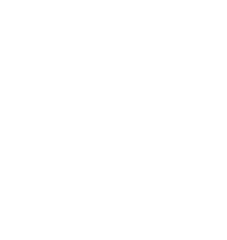 CNES CEOS Chair Priorities 2022               Paths to Sustainability: from strategy to practical measures
The 2022 Chair priorities are :

Priority 1: Disaster Risk Reduction and Response, & Capacity Building to ensure long-term sustainability of CEOS strategies

Priority 2: CEOS Support to the UNFCCC Global Stocktake to ensure a strong and unified CEOS support to the UNFCCC Global Stocktake 

Priority 3: Support to CEOS Cal-Val Initiatives to increase CEOS Agency Cal-Val Collaboration
CEOS and SIT Chair Team Coordination
CNES and ESA Teams have conferred carefully in deriving their respective plans and ensured synergy between them. Both prospectuses apply common nomenclature for ease of understanding
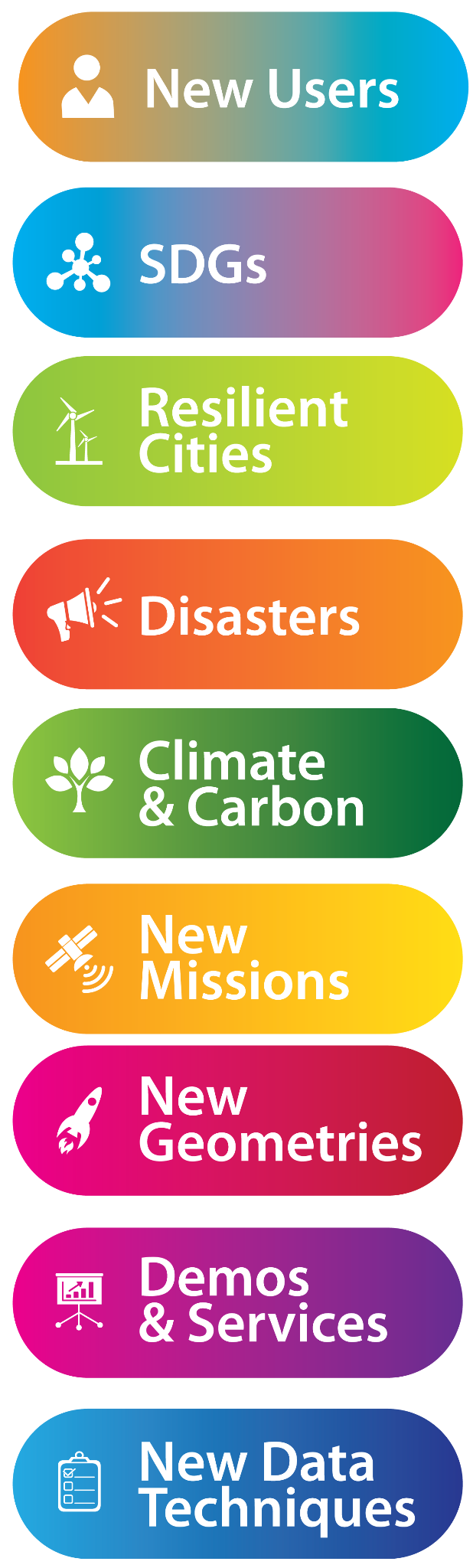 CNES CEOS Chair Priorities 2022
1. Disaster Risk Reduction and
Response, & Capacity Building
ESA SIT
Chair Team
Priorities
2. CEOS Support to the UNFCCC
Global Stocktake
5
3. Support to CEOS Cal-Val Initiatives
Priority #1: Disaster Risk Reduction and Response, & Capacity Building                                                   Ensuring Long-term Sustainability of CEOS Strategies
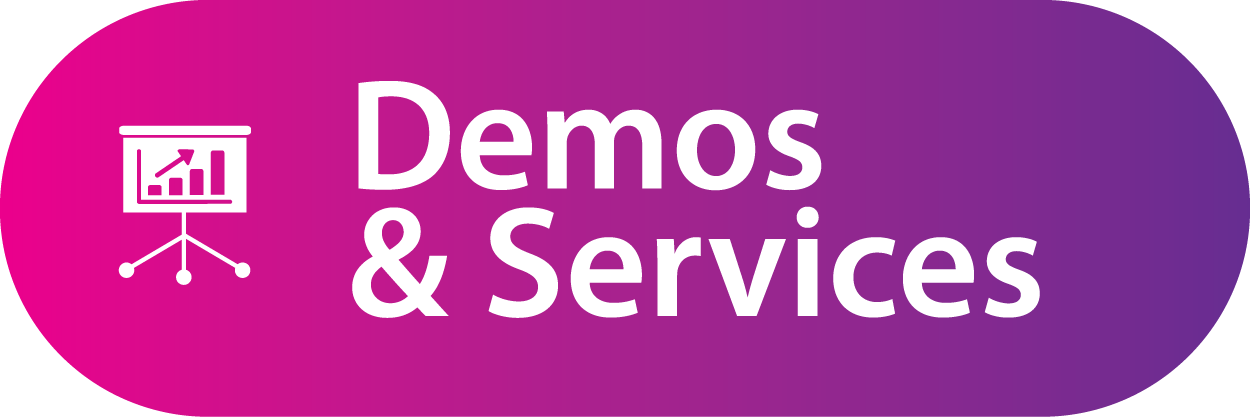 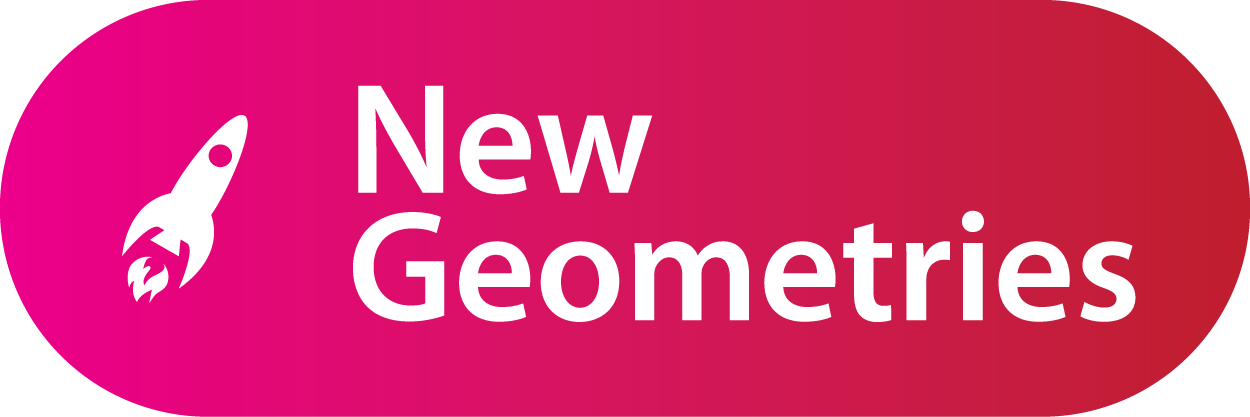 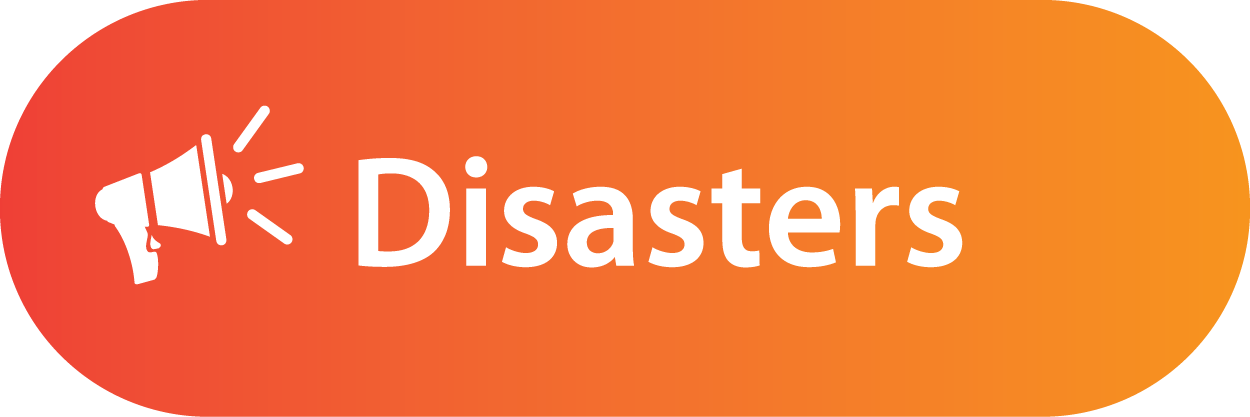 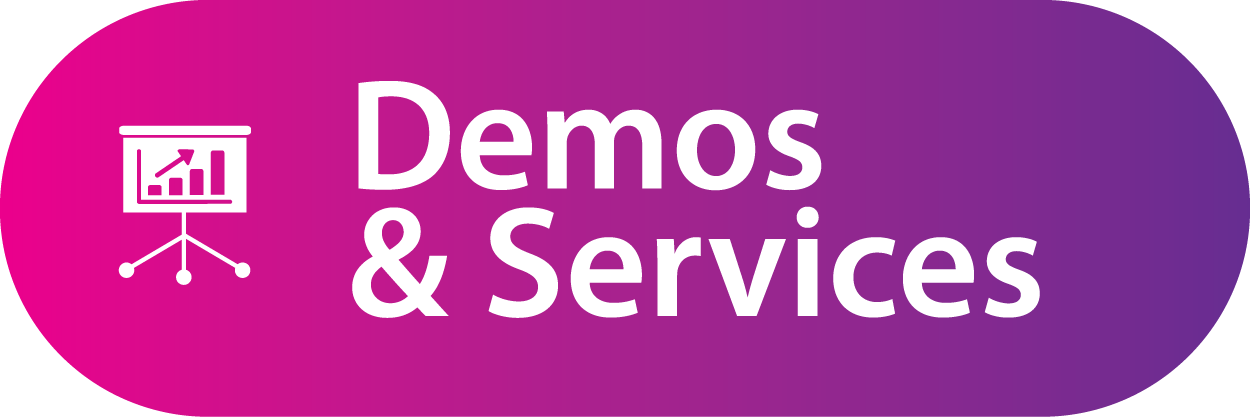 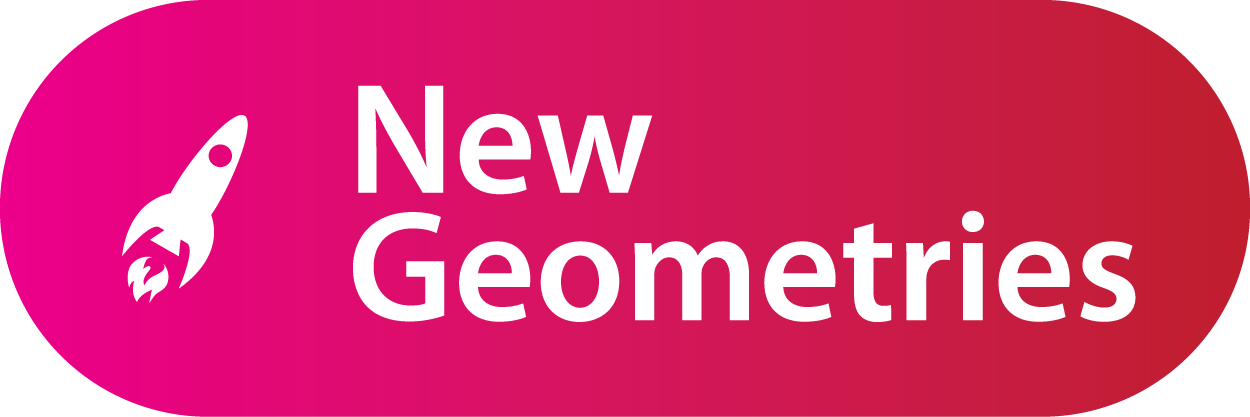 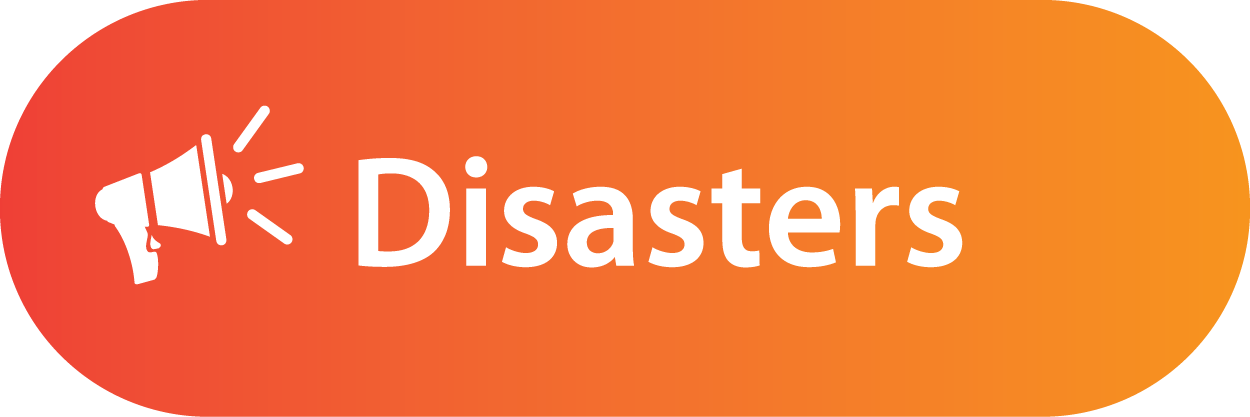 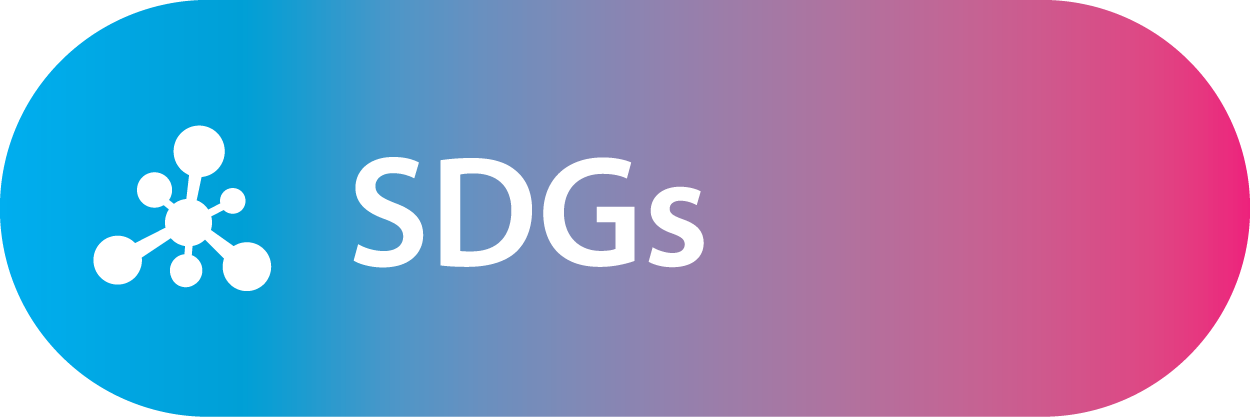 Priority #2: CEOS Support to the UNFCCC Global Stocktake
Ensure Strong and Unified CEOS Support to the UNFCCC Global Stocktake
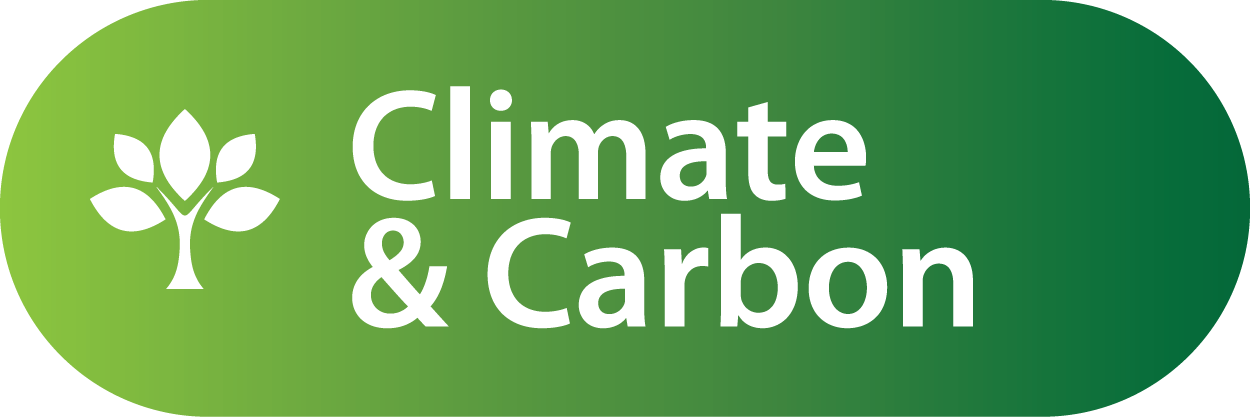 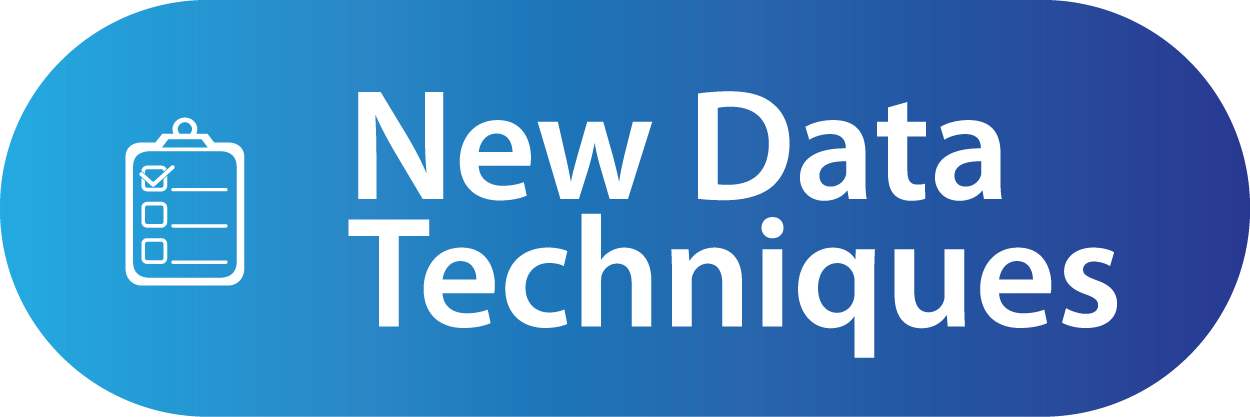 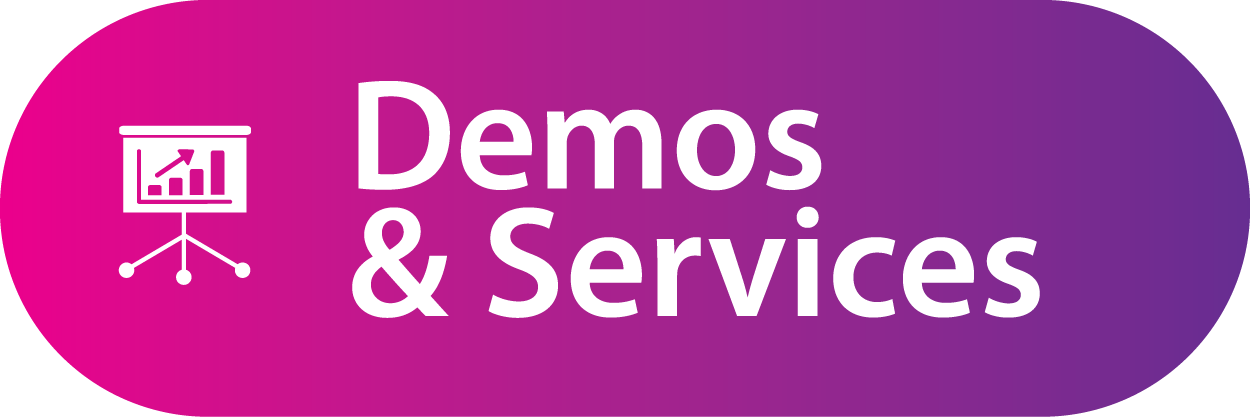 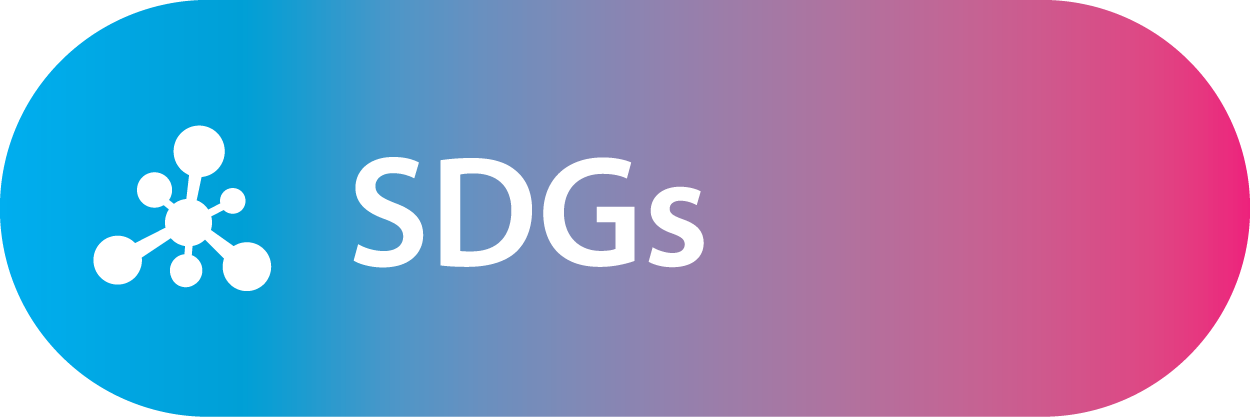 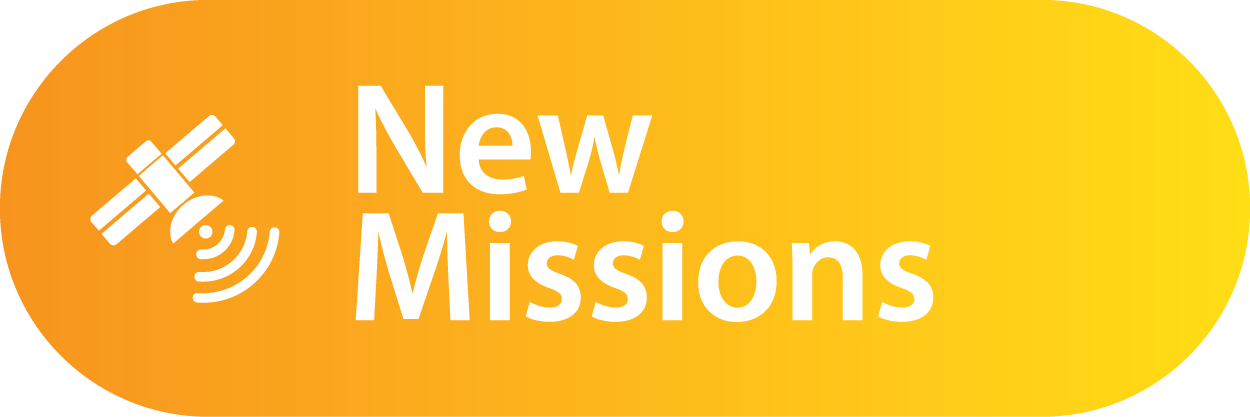 Priority #3: Support to CEOS Cal-Val Initiatives
Increased CEOS Agency Cal-Val Collaboration
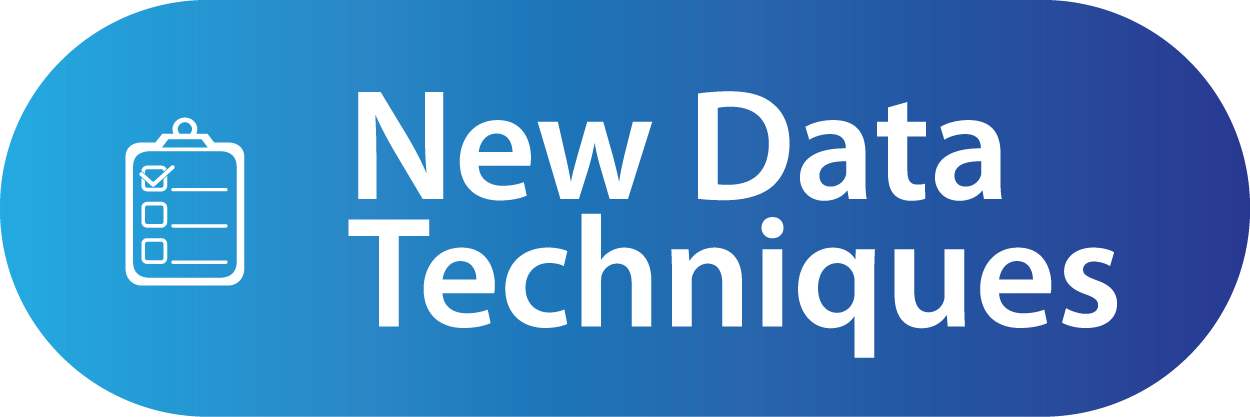 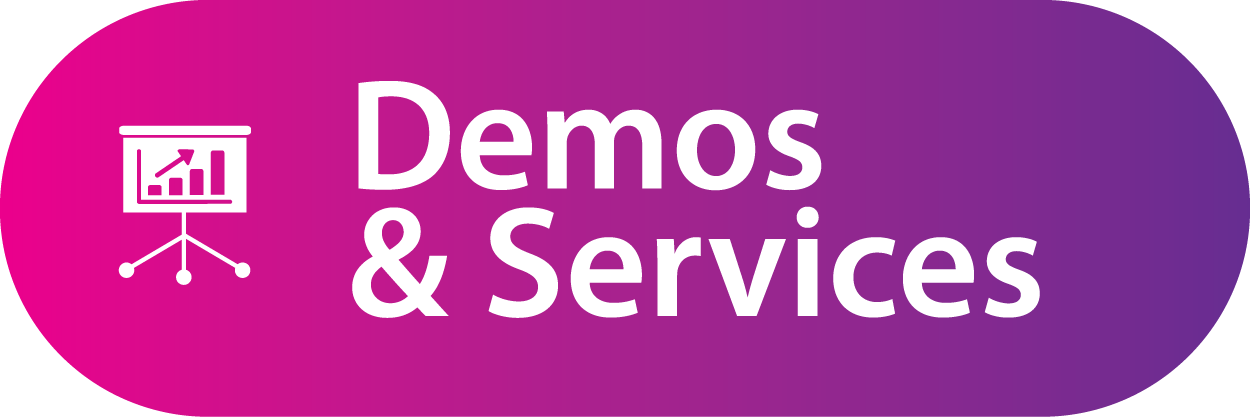 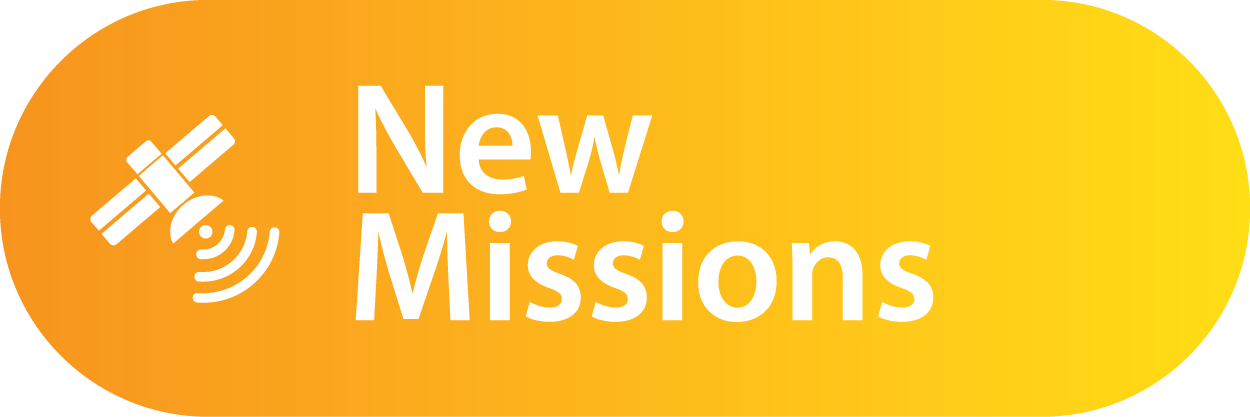 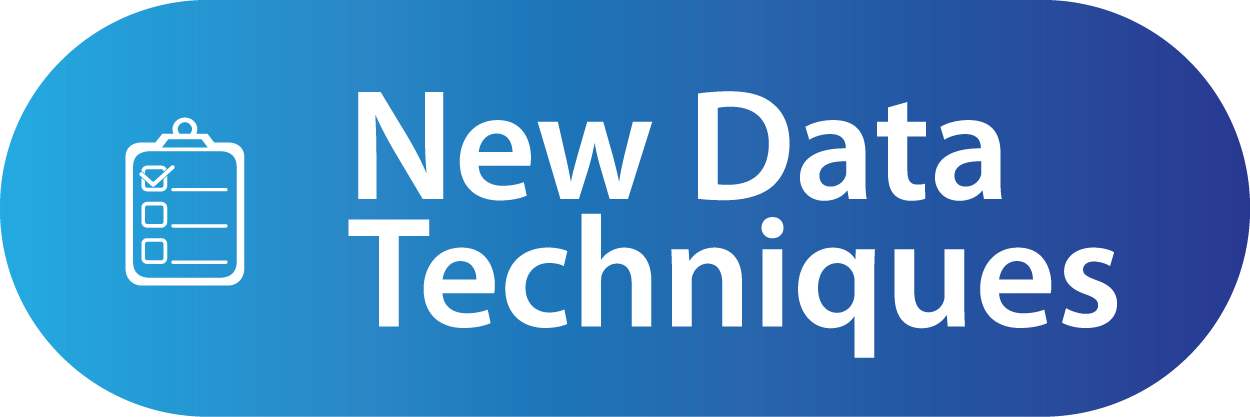 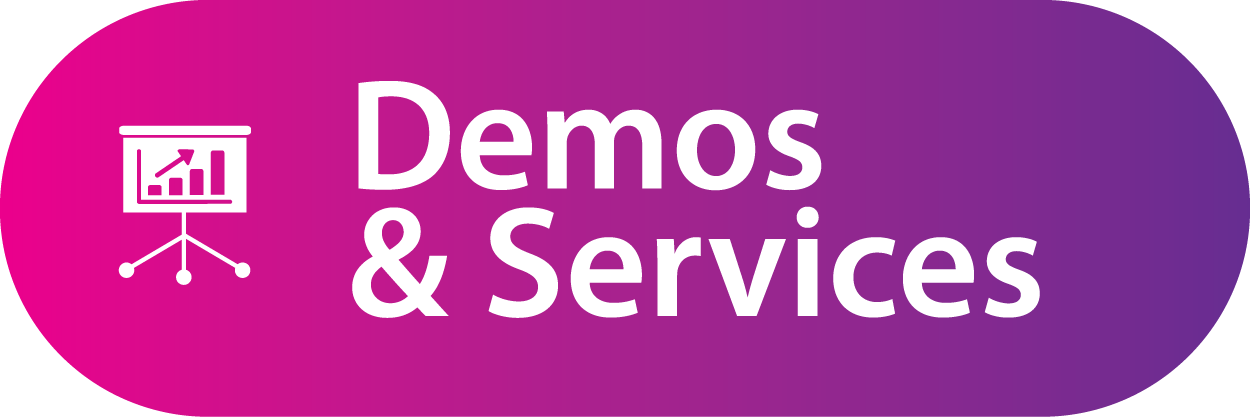 36th CEOS Plenary
The CNES team looks forward to welcoming you to Biarritz, France!
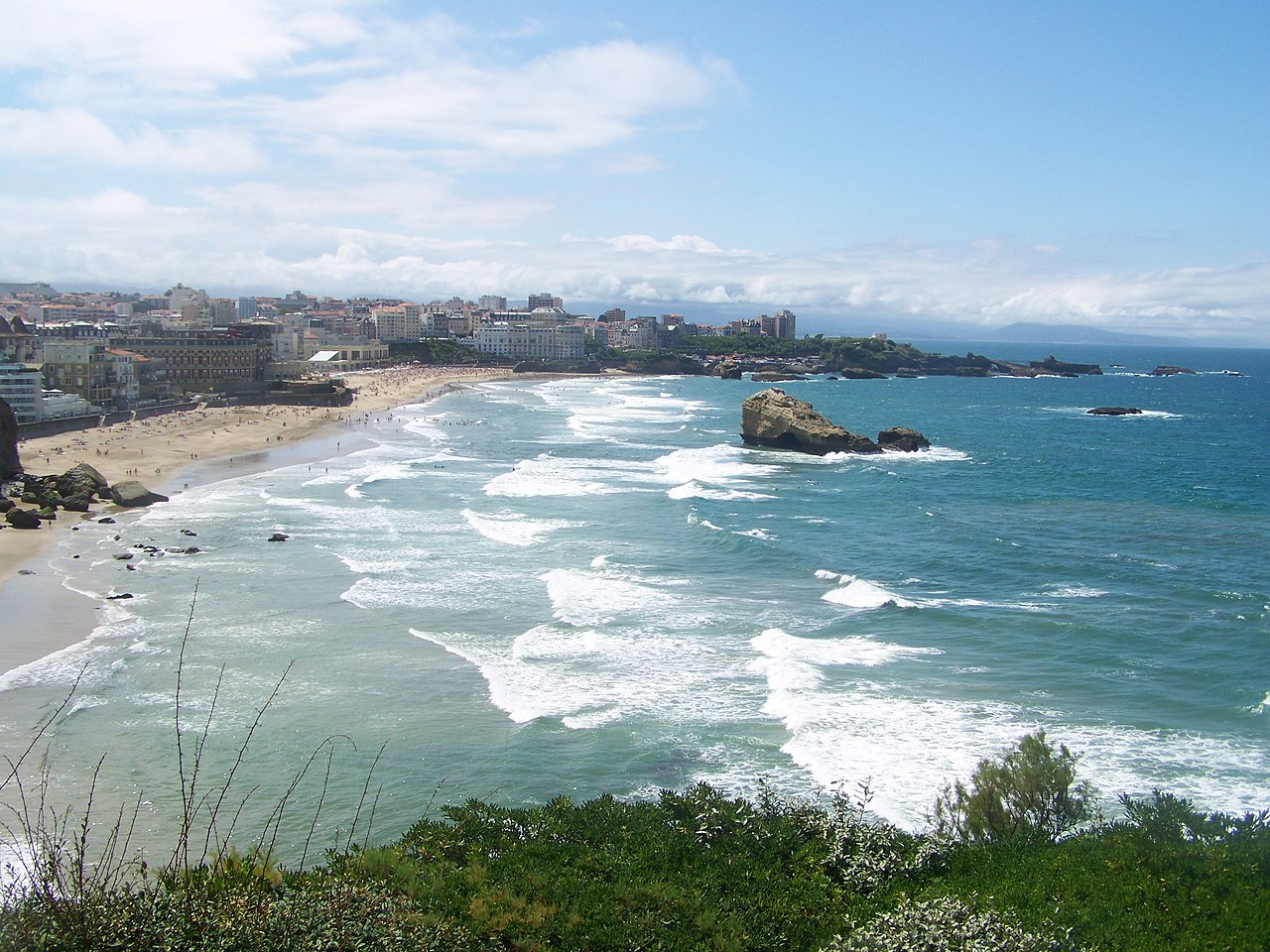 Photo: Florian Pépellin, CC-BY-SA 3.0
36th CEOS Plenary
The plenary will be held at the Bellevue congress centre.
The dates are 26, 27, 28 October 2022.
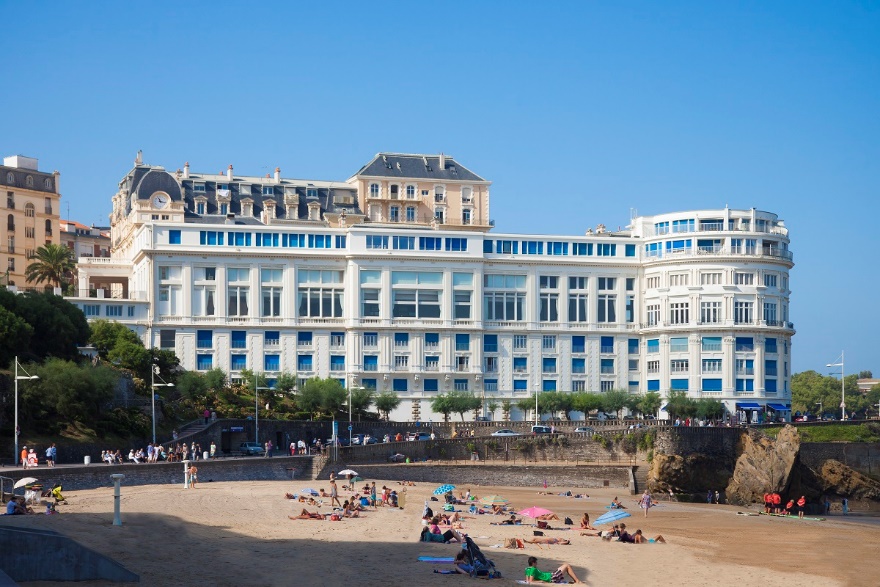